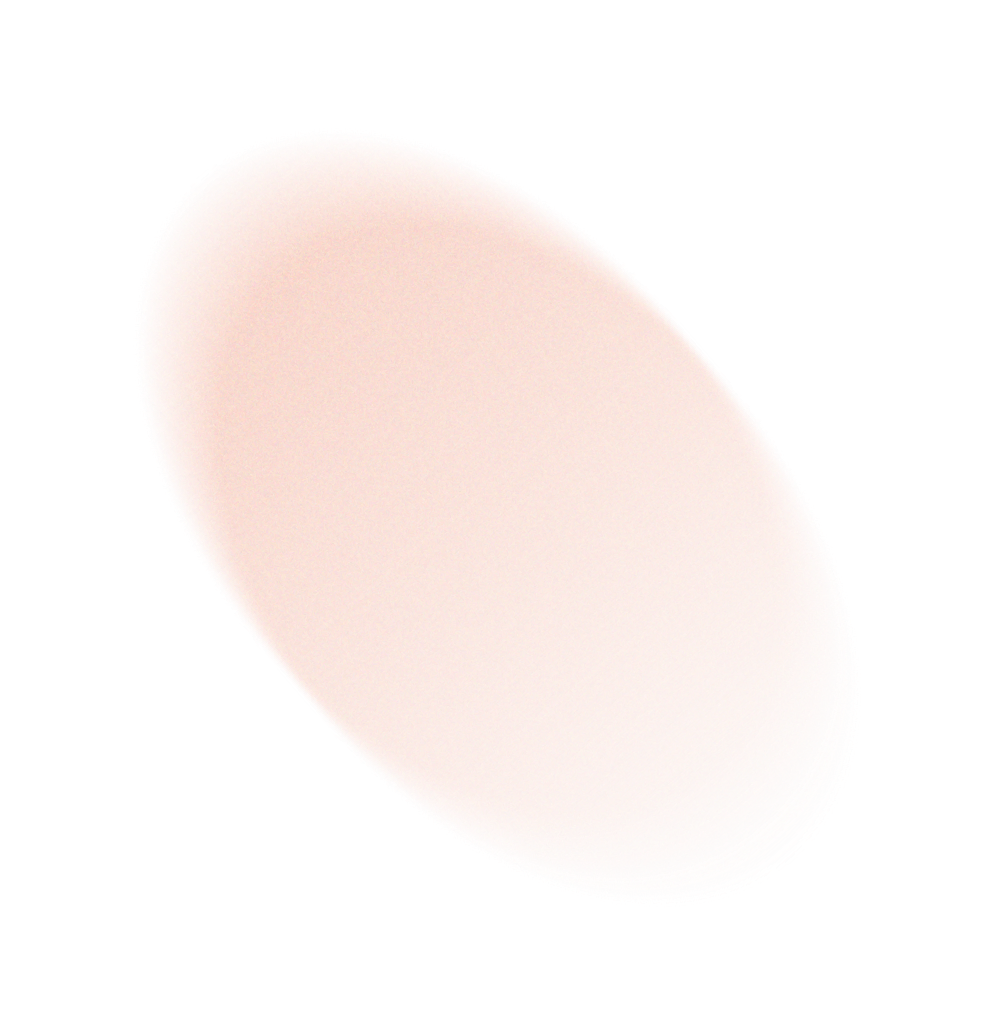 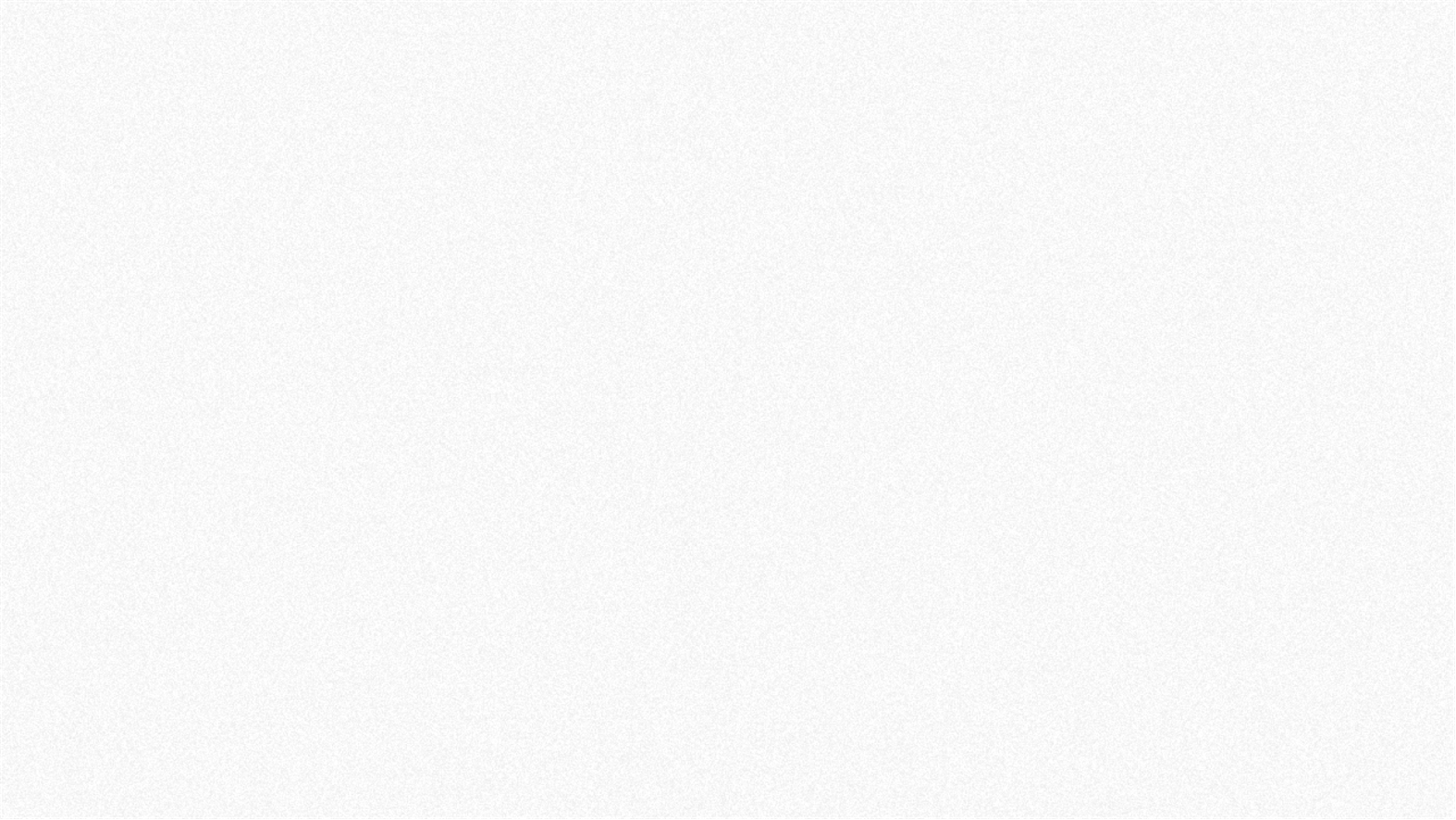 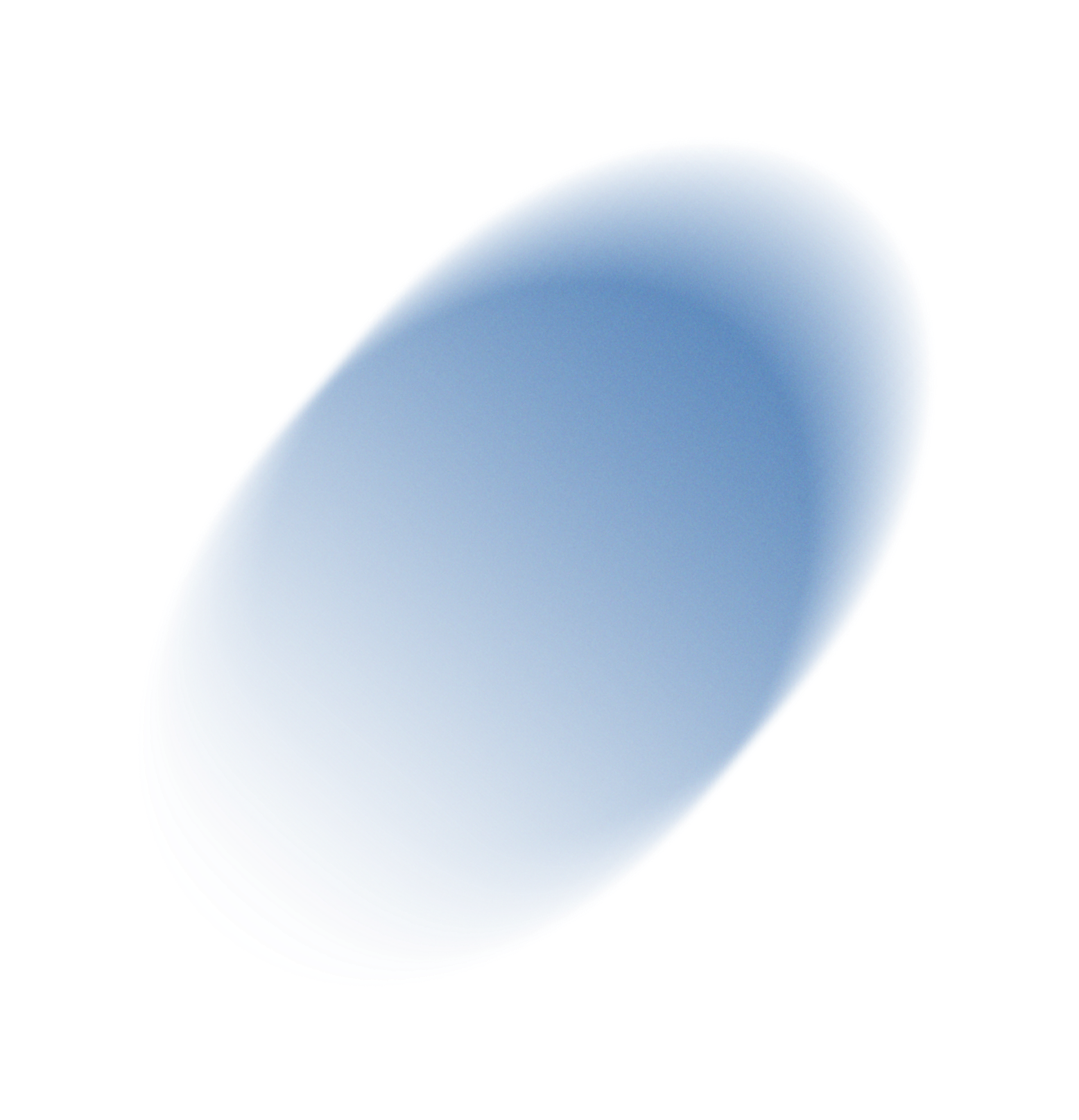 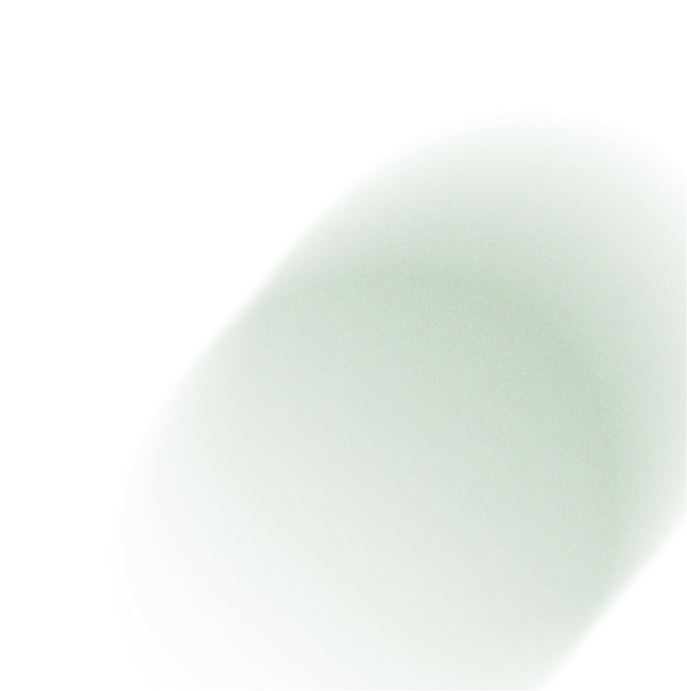 自动化邮件附件分类系统
一次输入，持续轻松
目录
CONTENTS
4
1
作品概述
5
2
需求背景与分析
3
自动化流程与分析
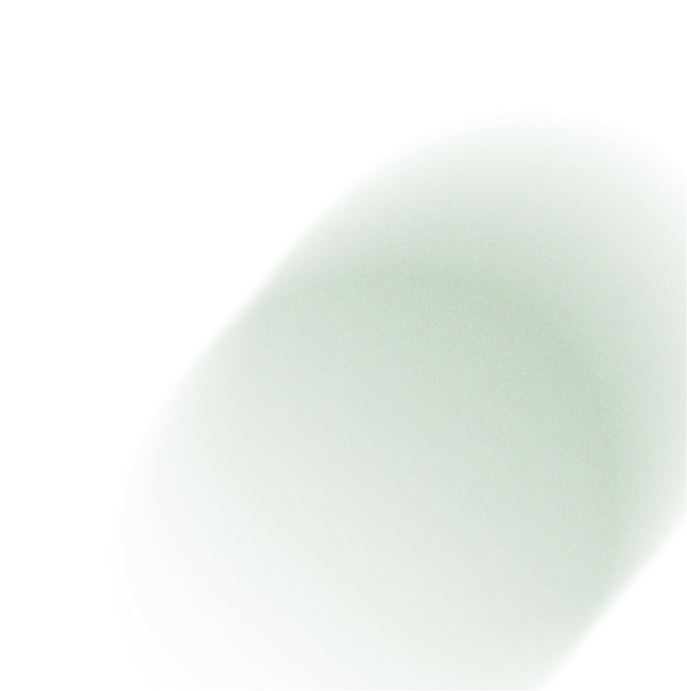 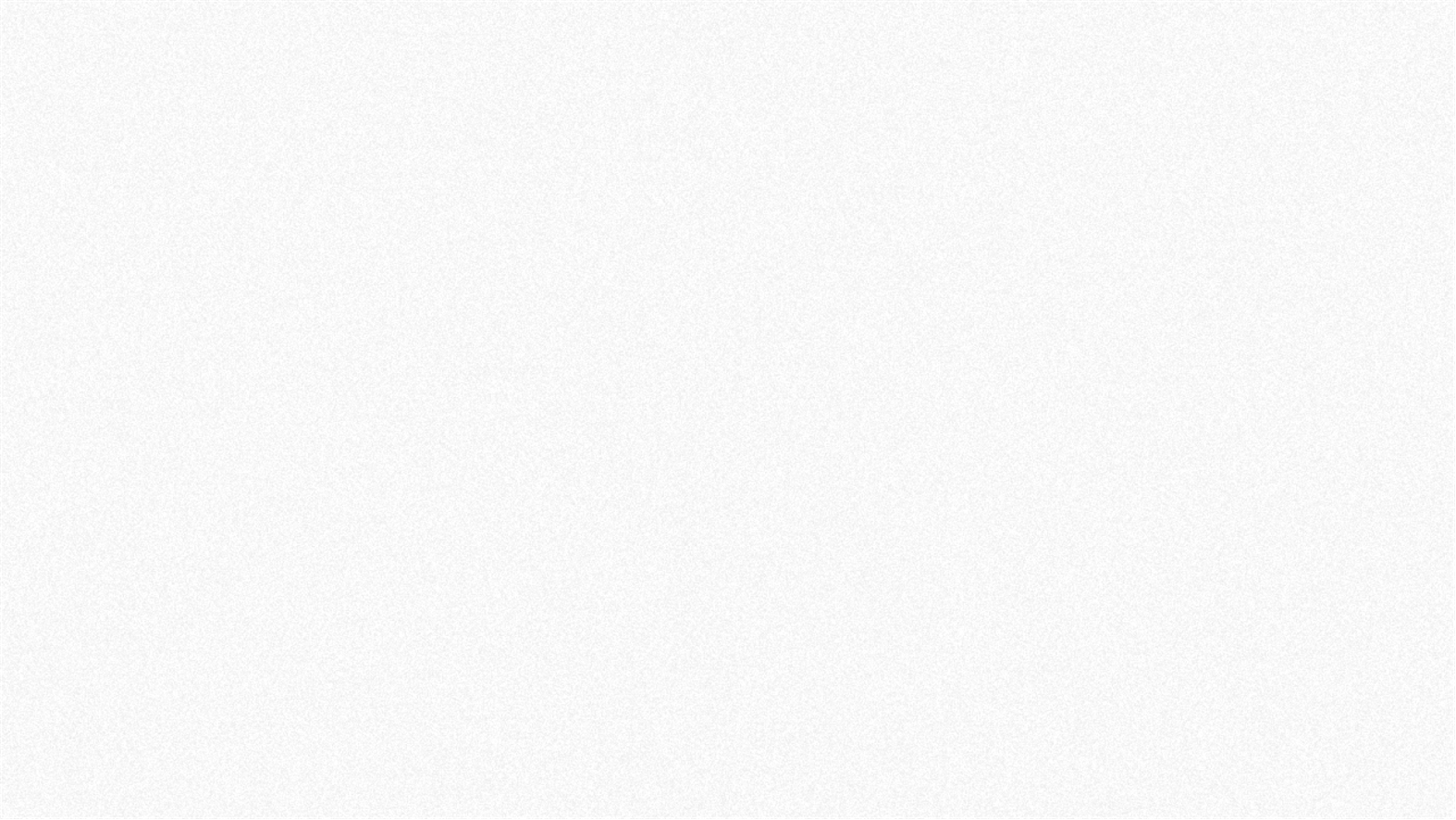 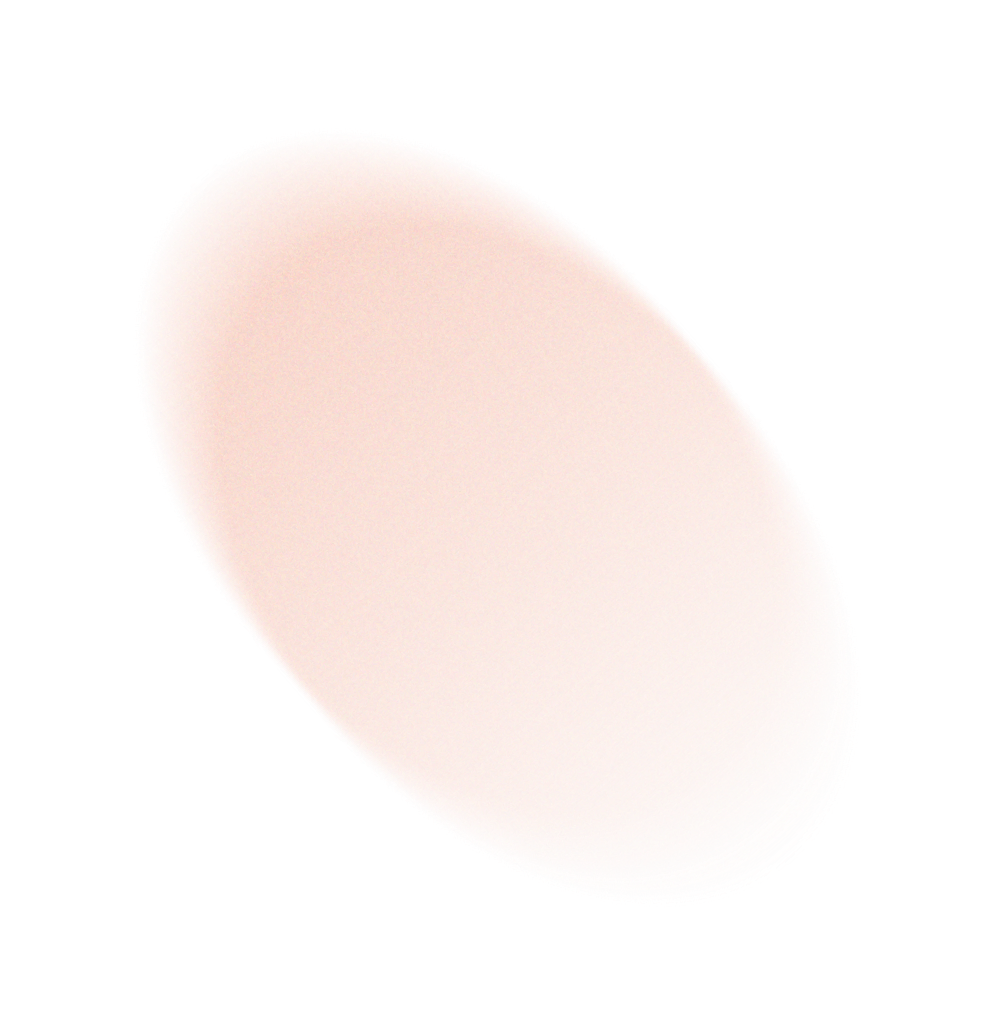 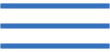 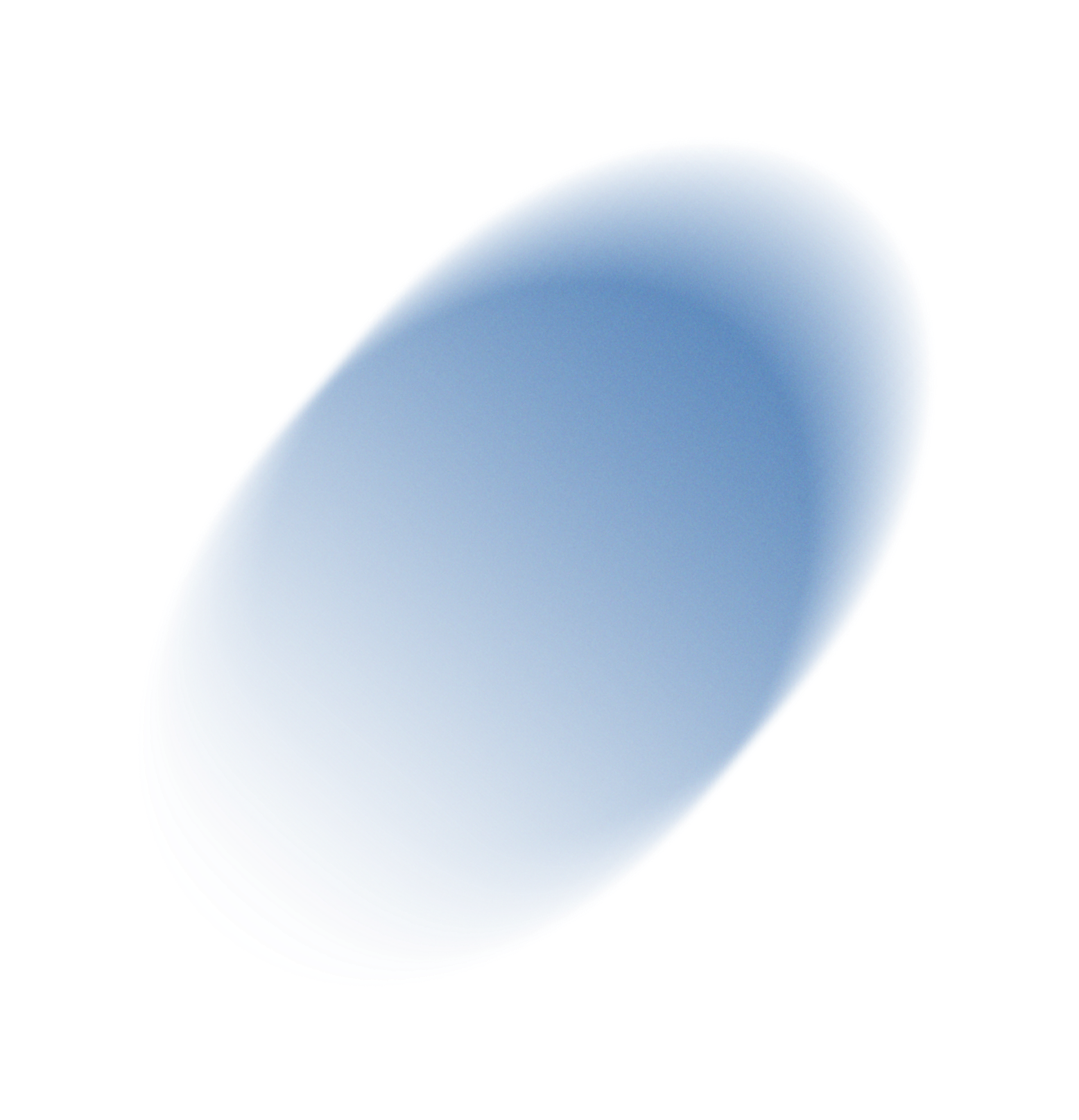 01
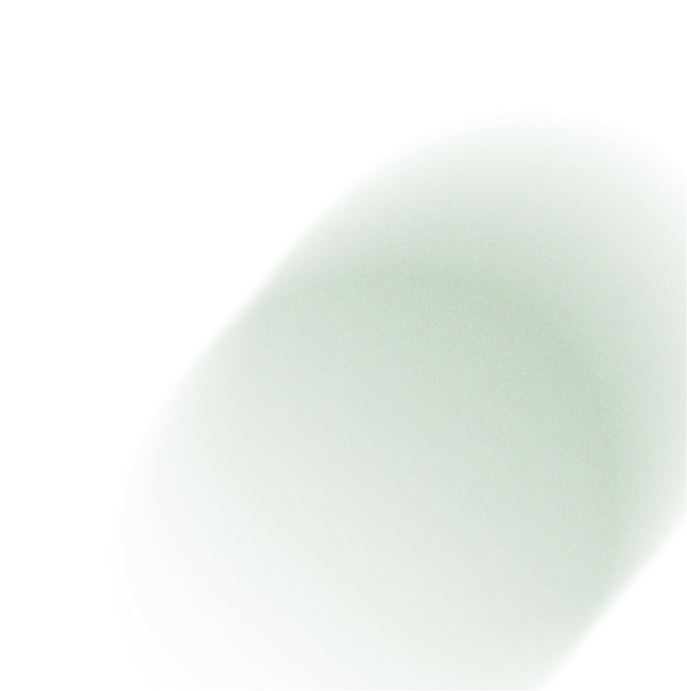 作品概述
作品信息
1
2
基本信息概览
应用场景与项目
参赛作品：一键邮件附件自动签收分类
队伍名称：你说的都
队伍成员：陈佑晗 周锦洋 许洁铭
队伍口号：桥洞下盖小被 你说的都对
所在单位和部门/专业：信管
作品应用场景：管理者
作品应用项目：教师收集邮件附件word进行分类
3
自动化流程
01
02
流程优势
人工部分
提效 90%：快速处理，解放双手。
标准化管理：统一格式，按需分类。
。
标准化管理：使用一个excel表输入关键字，每个关键字只需输入一次，便可重复使用
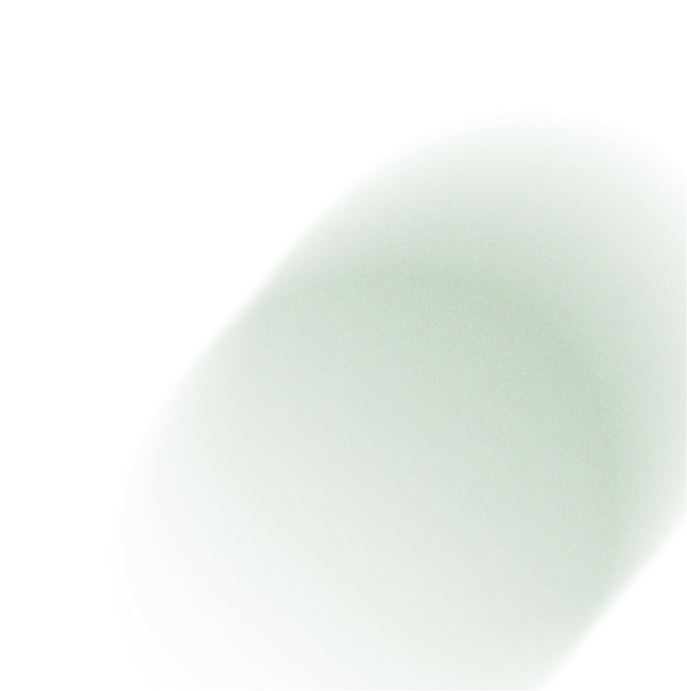 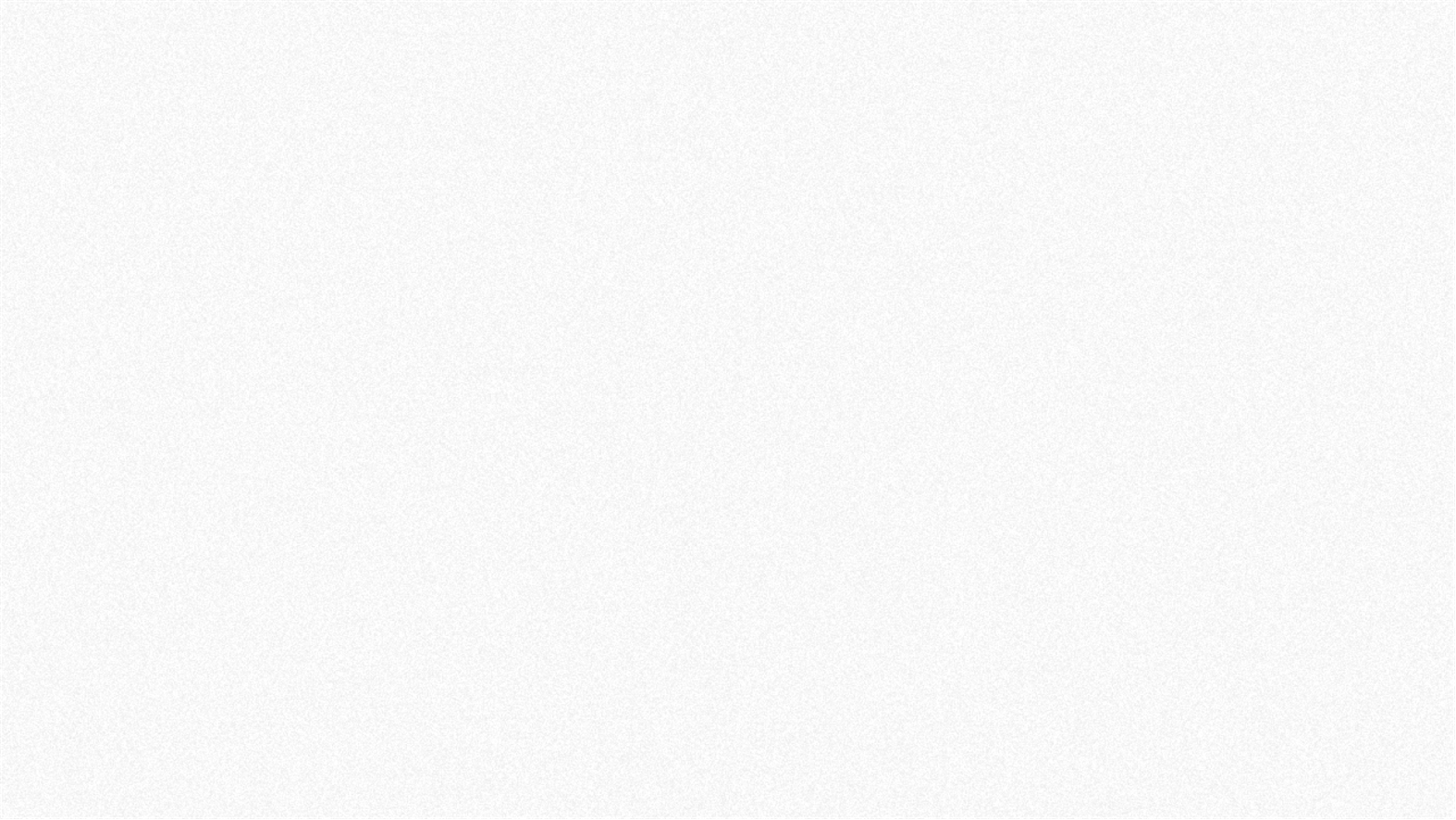 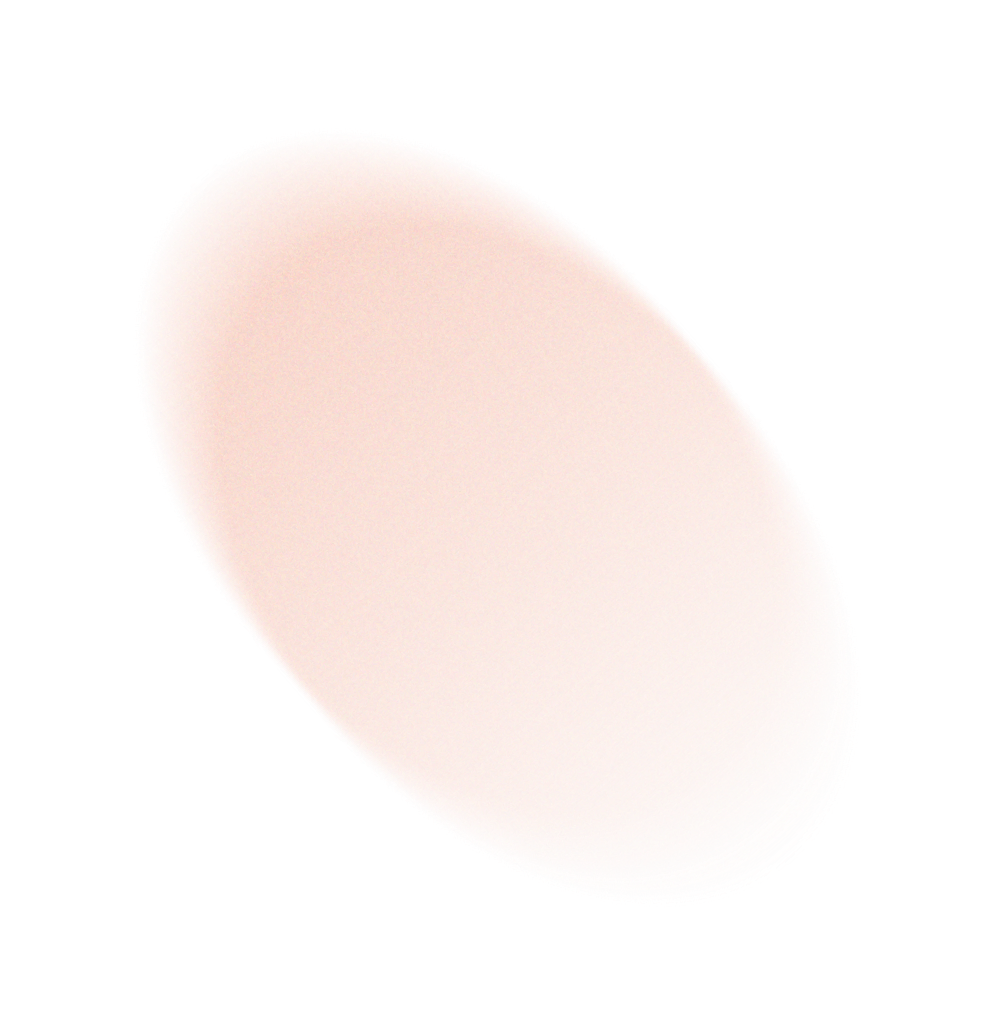 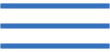 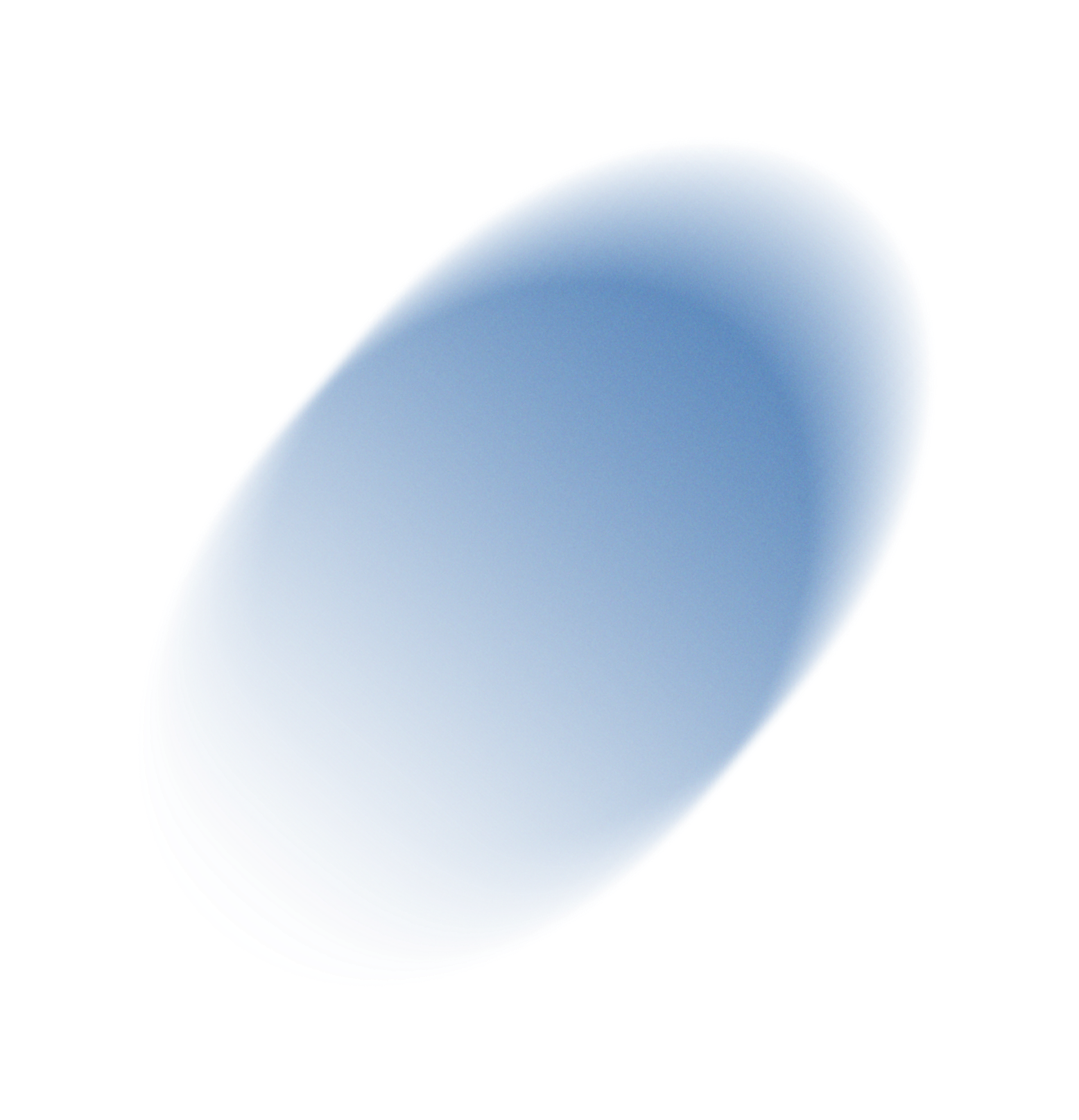 02
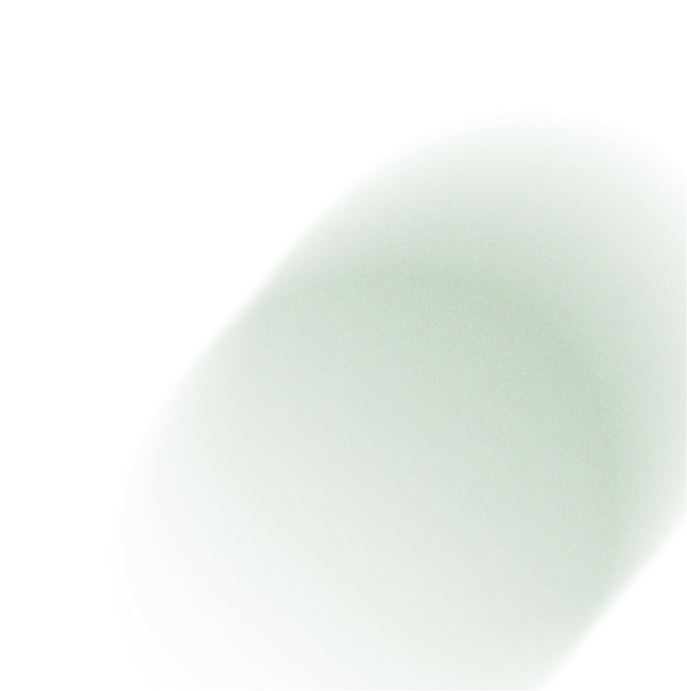 需求背景与分析
需求背景
03
01
作品应用场景
教育信息化的发展
02
04
01
系统旨在帮助管理者，尤其是教师，自动化收集和分类邮件附件。
教育信息化推动了电子资料在教育教学中的应用，使得教师们需要处理大量的电子资料。
附件分类管理的挑战
作品应用项目
手动分类和管理邮件附件效率低下，教师们需要一种自动化的解决方案。
项目针对教师收集的邮件附件Word文档进行分类管理。
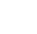 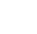 需求分析
性能需求
功能需求
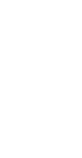 系统需在短时间内完成大量附件的分类，满足教师实际需求。
系统应具备高分类准确率，减少误分类和漏分类。
系统运行稳定，防止崩溃和数据丢失。
系统根据附件的内容、类型、来源等特征自动归类到相应文件夹。
教师可以自定义分类规则和标准，以适应个人需求。
系统支持批量处理附件，提高分类效率。
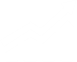 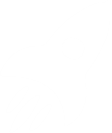 安全需求
系统确保附件数据安全，防止泄露或非法获取。
系统支持权限管理，保障只有授权教师访问附件数据。
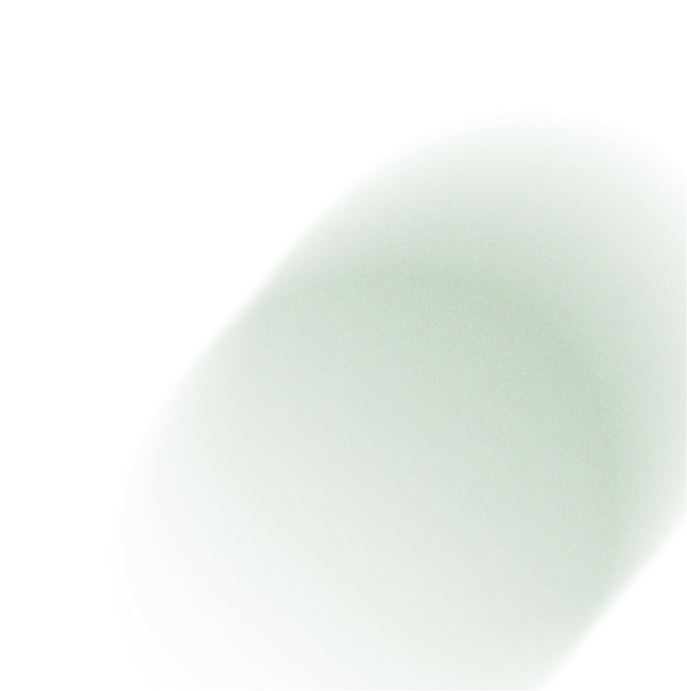 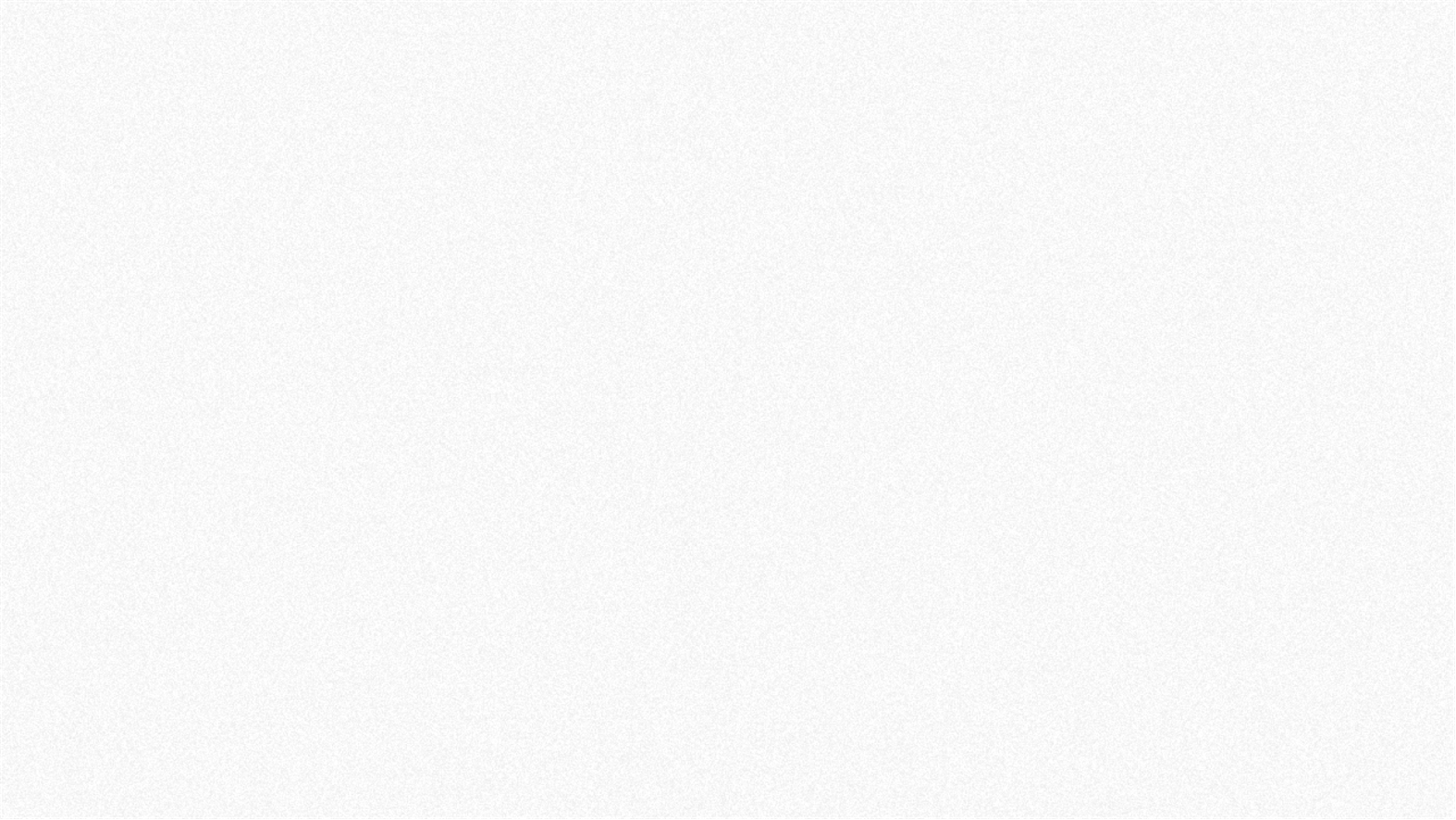 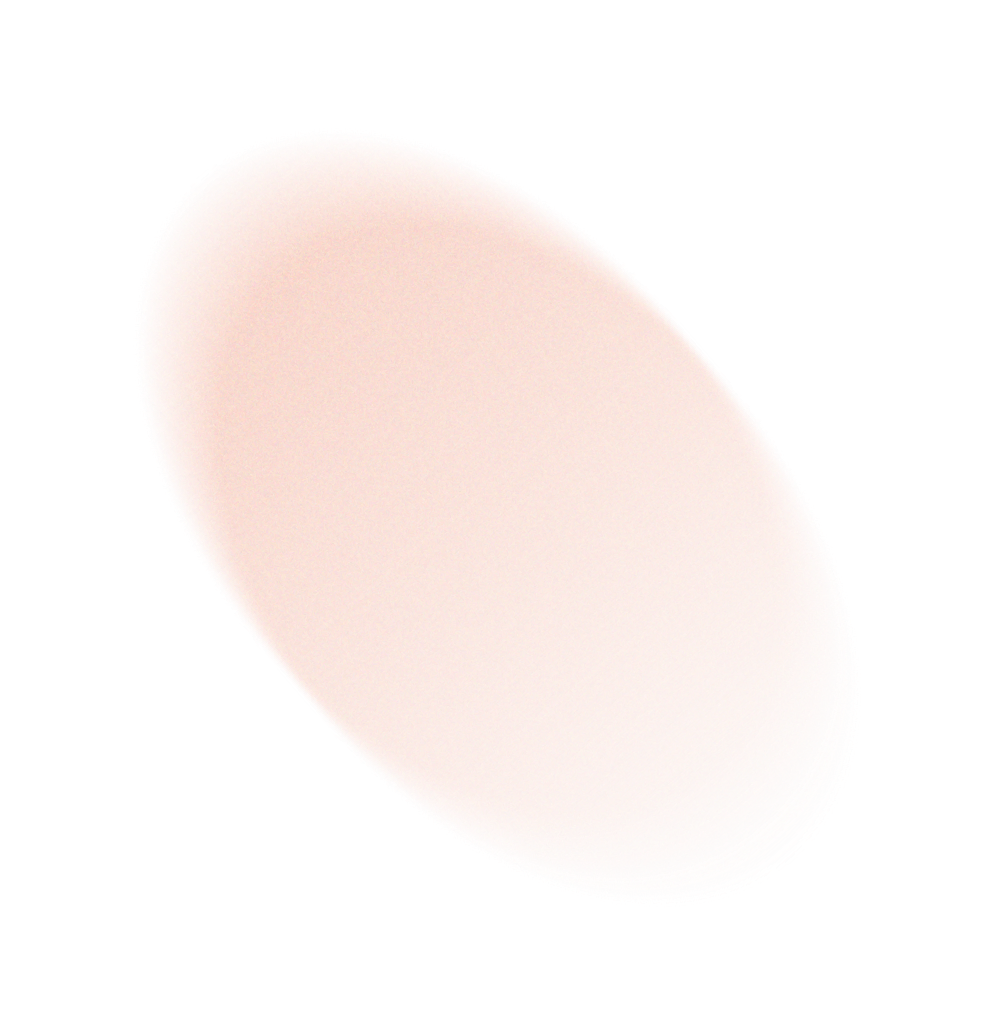 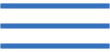 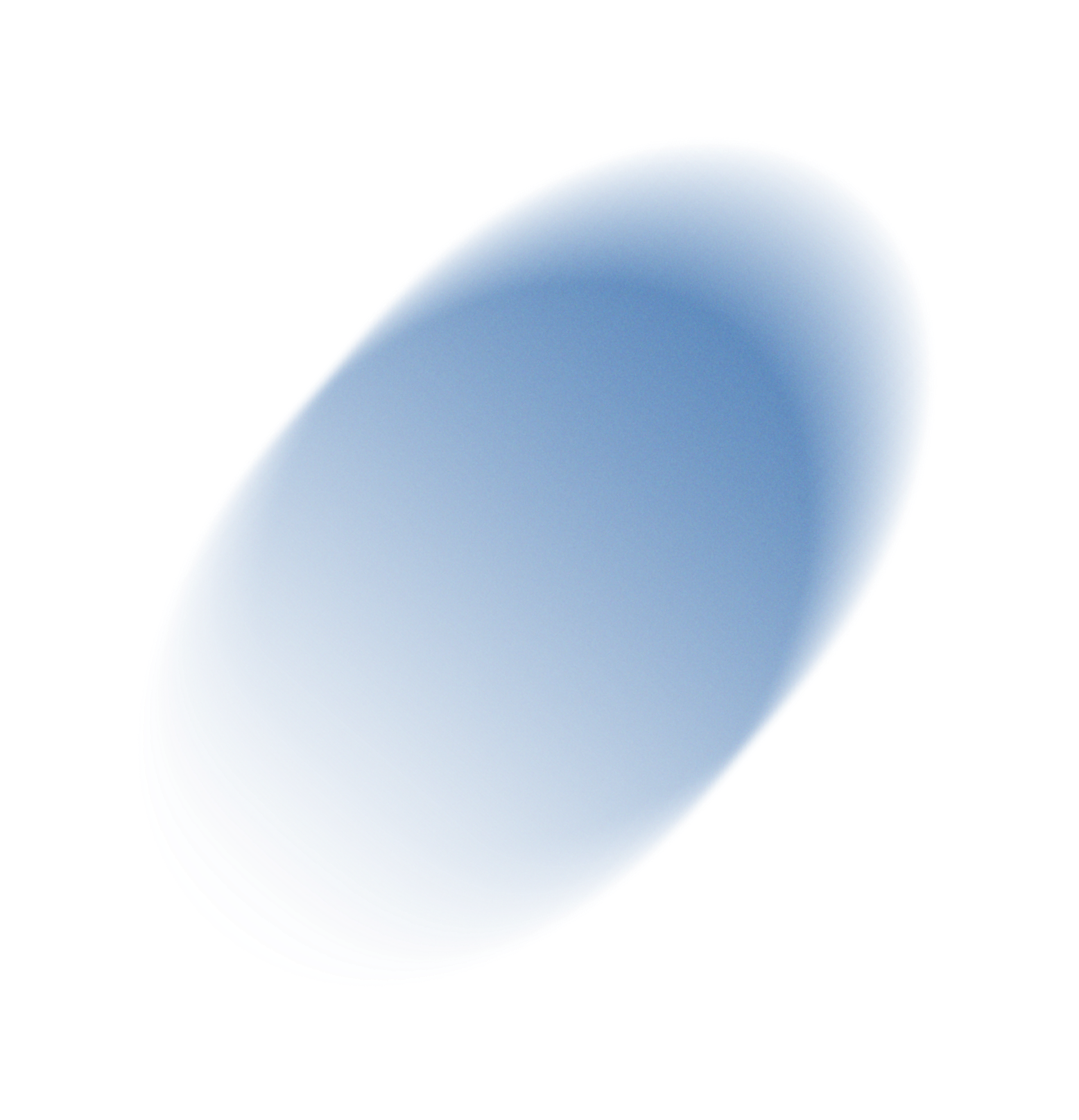 03
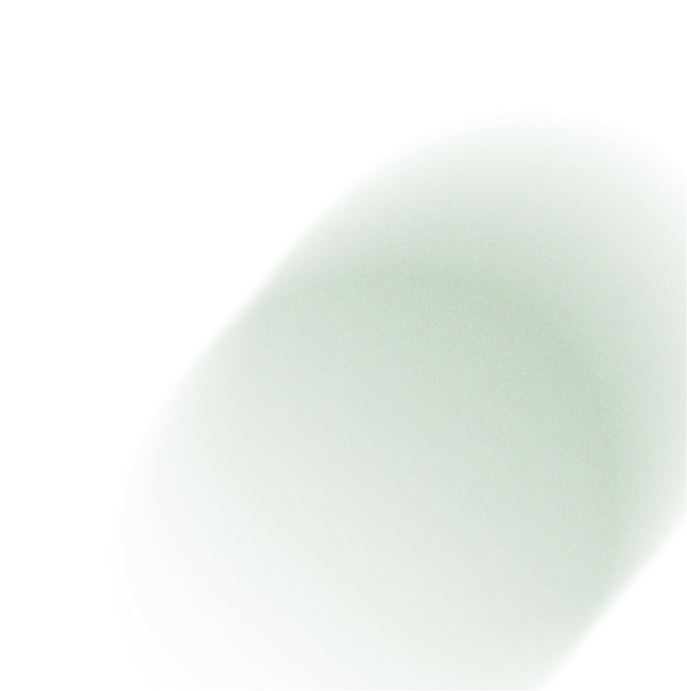 自动化流程与实施
自动化流程设计
数据准备
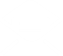 打开已键入关键字的Excel，生成关键字集合。
邮件处理
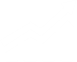 自动登录邮件系统，遍历邮件，根据关键字分类并保存附件。
分类保存
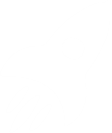 邮件主题与关键字对应后，创建文件夹并保存附件。
自动化实施细节
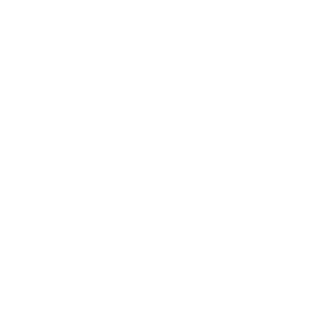 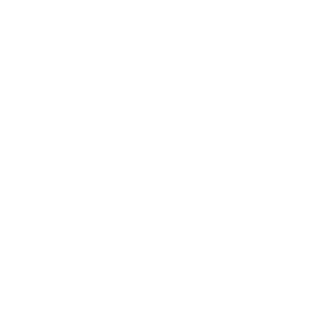 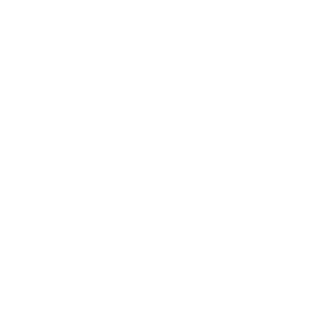 01
02
03
excel模块
imap模块
VB.NET
功能：数据抓取与整理。
实施内容：自动化读取和解析excel中的关键字。
功能：邮件获取。
实施内容：连接邮件服务器，下载邮件信息。
功能：邮件分类保存。
实施内容：编写程序代码，实现邮件的分类和附件的保存。
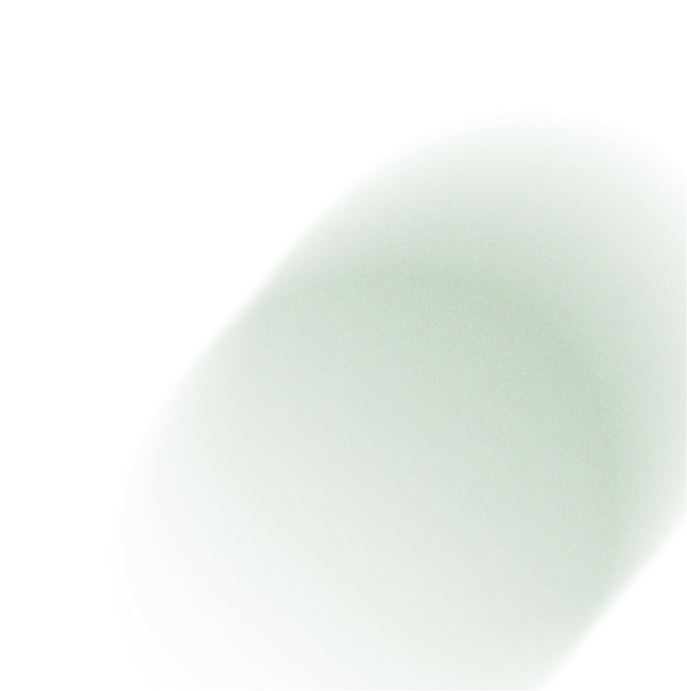 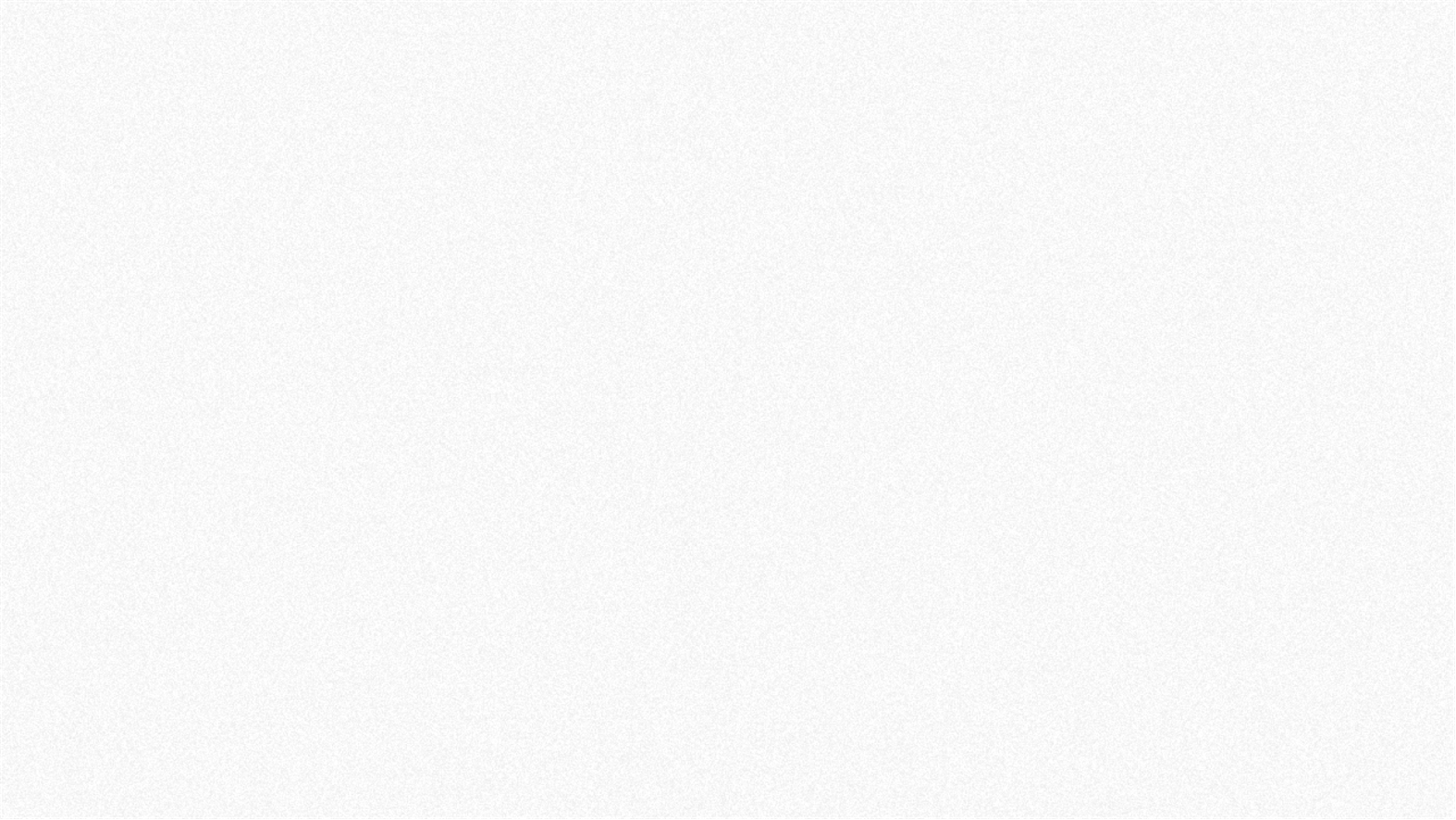 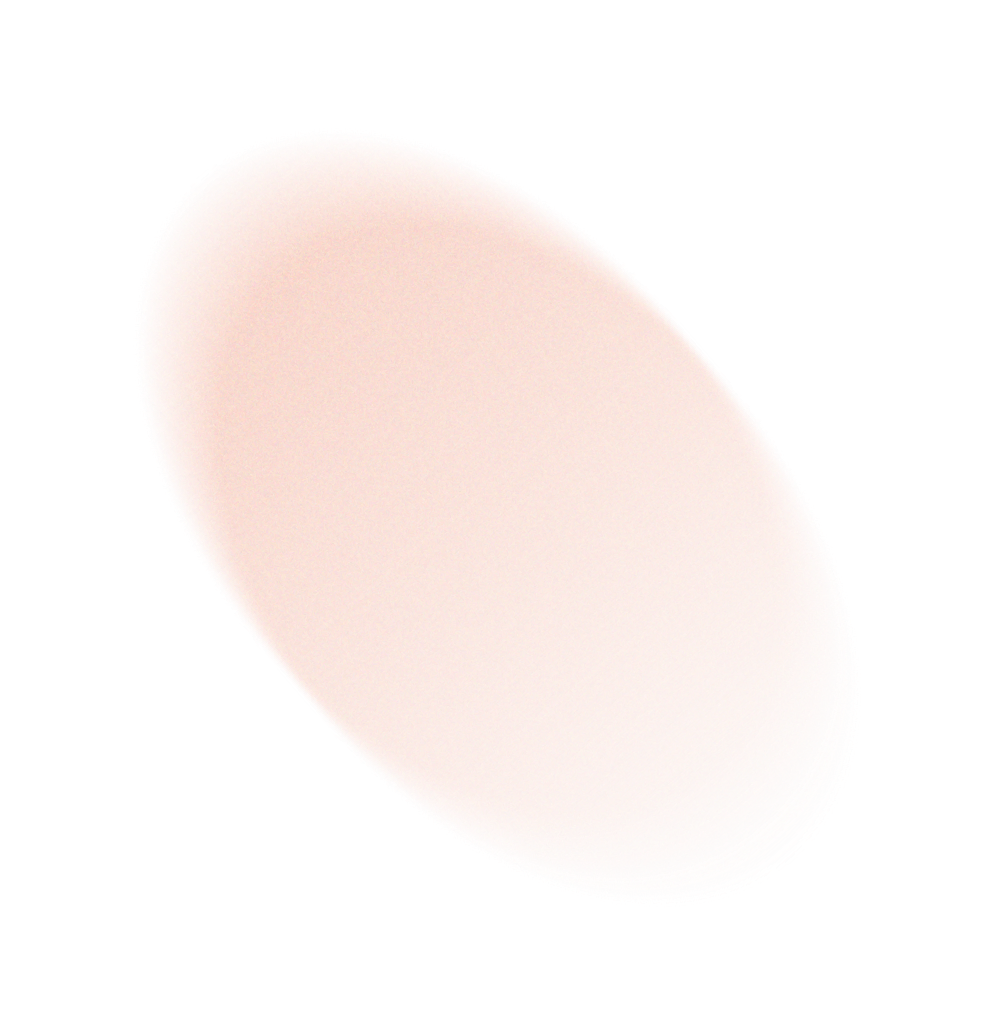 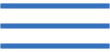 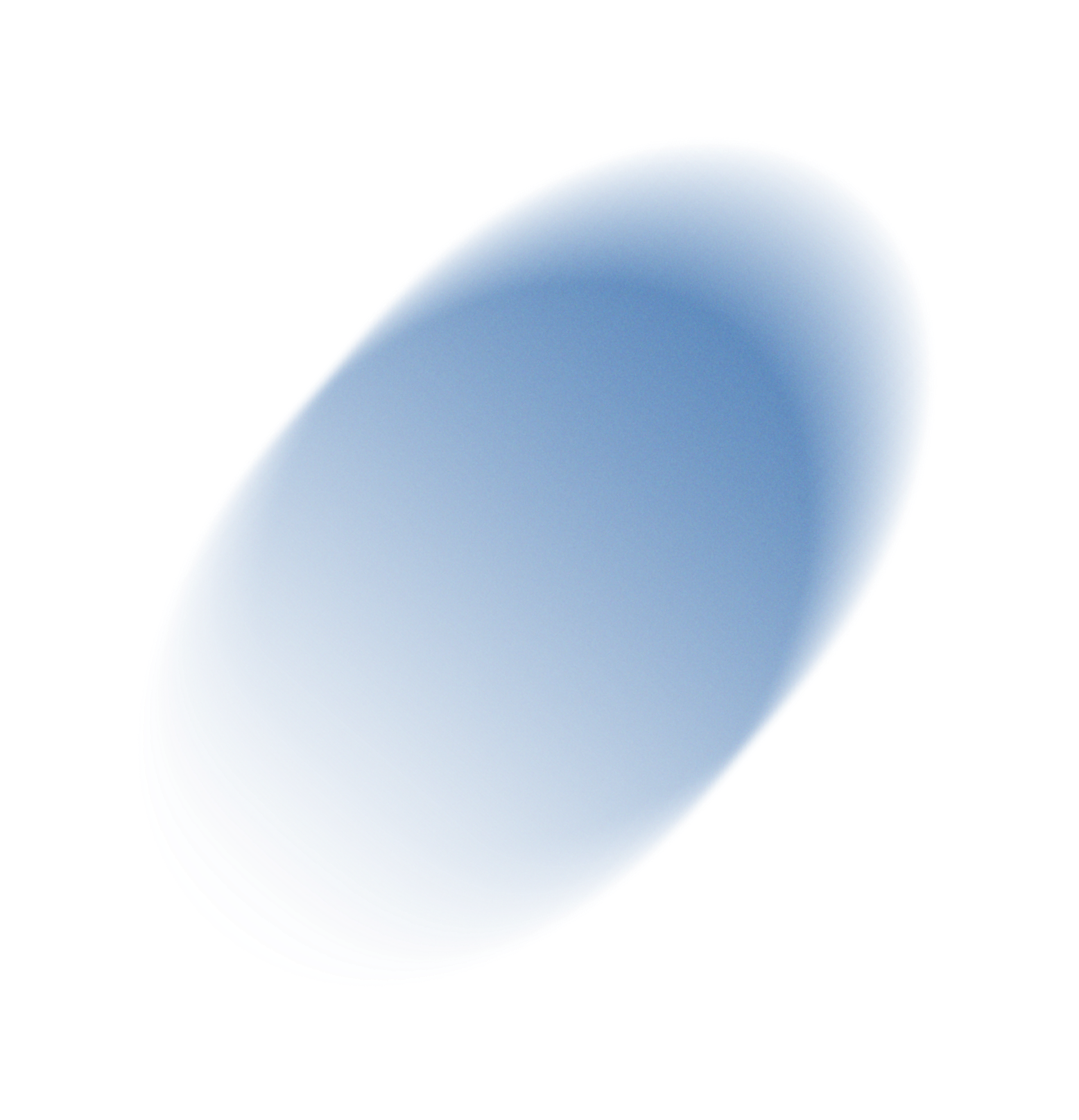 展望
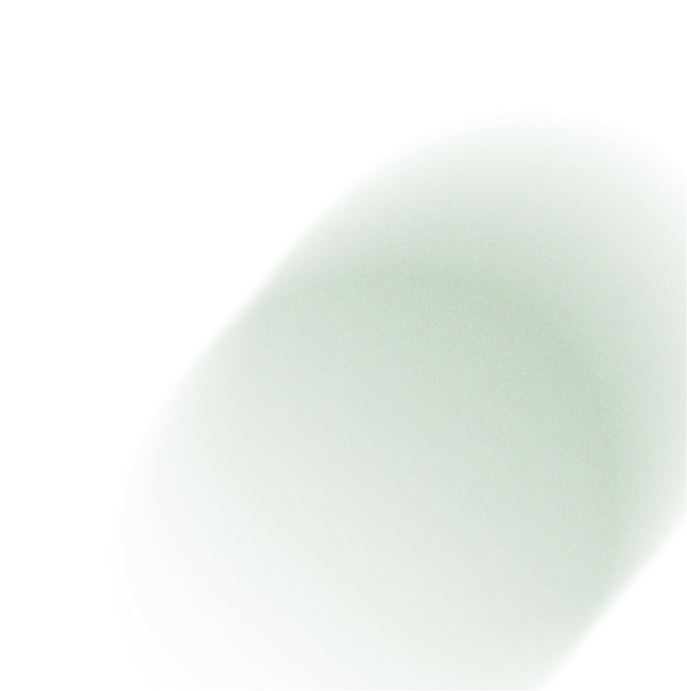 系统价值的提升
1
2
3
提效节能
成本优化
持续改进
自动化邮件附件分类系统可以显著提升工作效率，减少教师们在处理邮件附件上所花费的时间，从而让他们有更多精力投入到教学工作中。
通过自动化流程，系统能够快速处理大量附件，实现节能减耗，改善管理者使用体验。
系统的自动化处理减少了人工操作的需要，从而降低了运营成本，提高了资源使用效率。
通过高效的时间资源分配，教育机构可以更加经济地管理其教学资源。
系统设计考虑了持续迭代和升级，能够适应不断变化的业务需求。
随着技术的进步和用户需求的变化，系统将不断优化，以提供更好的服务。
系统功能的扩展
业务范围的拓展
系统不仅可以应用于教育领域，还可以扩展到企业、政府等其他邮箱使用者的工作场景中。
通过定制化服务，满足不同行业用户的具体需求。
PART
用户权限的细化
系统将提供更细化的用户权限管理，确保不同级别的用户能够按照规定的权限操作附件。
通过权限控制，增强数据安全性，防止未授权访问和数据泄露。
技术适应性的增强
系统将不断更新，以适应新的邮件系统和附件格式，确保广泛的兼容性。
加强系统的稳定性和鲁棒性，以应对各种异常情况，保障用户数据的安全和系统的连续运行。
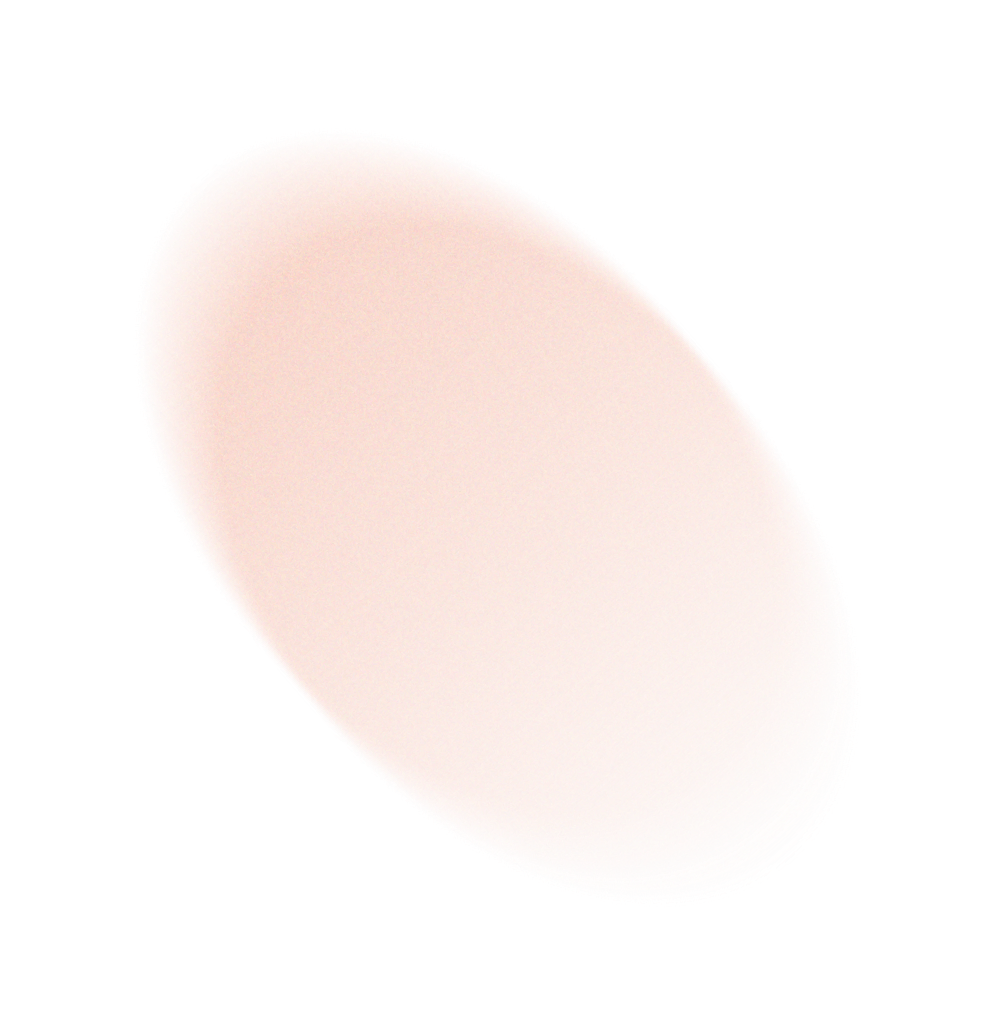 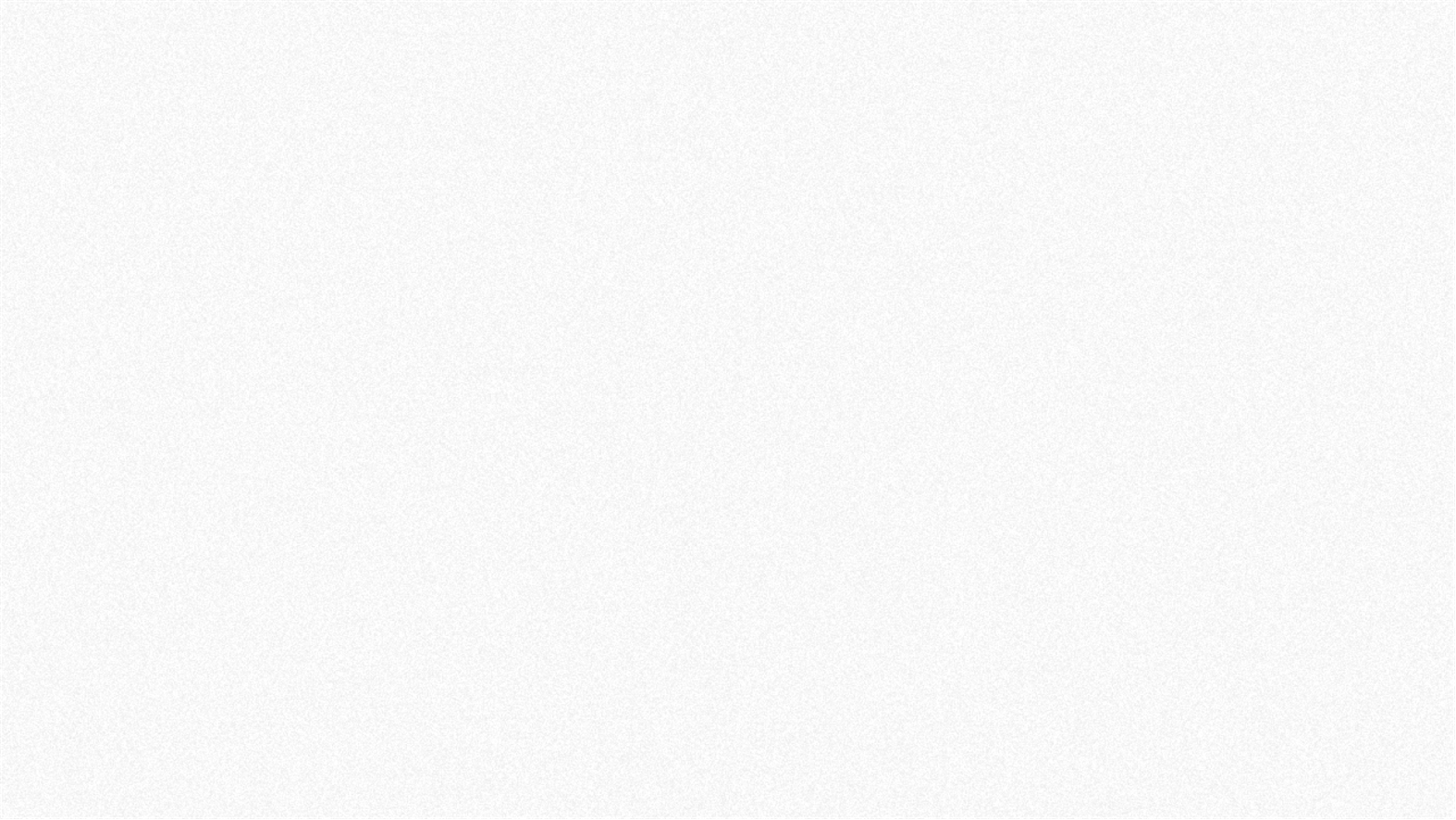 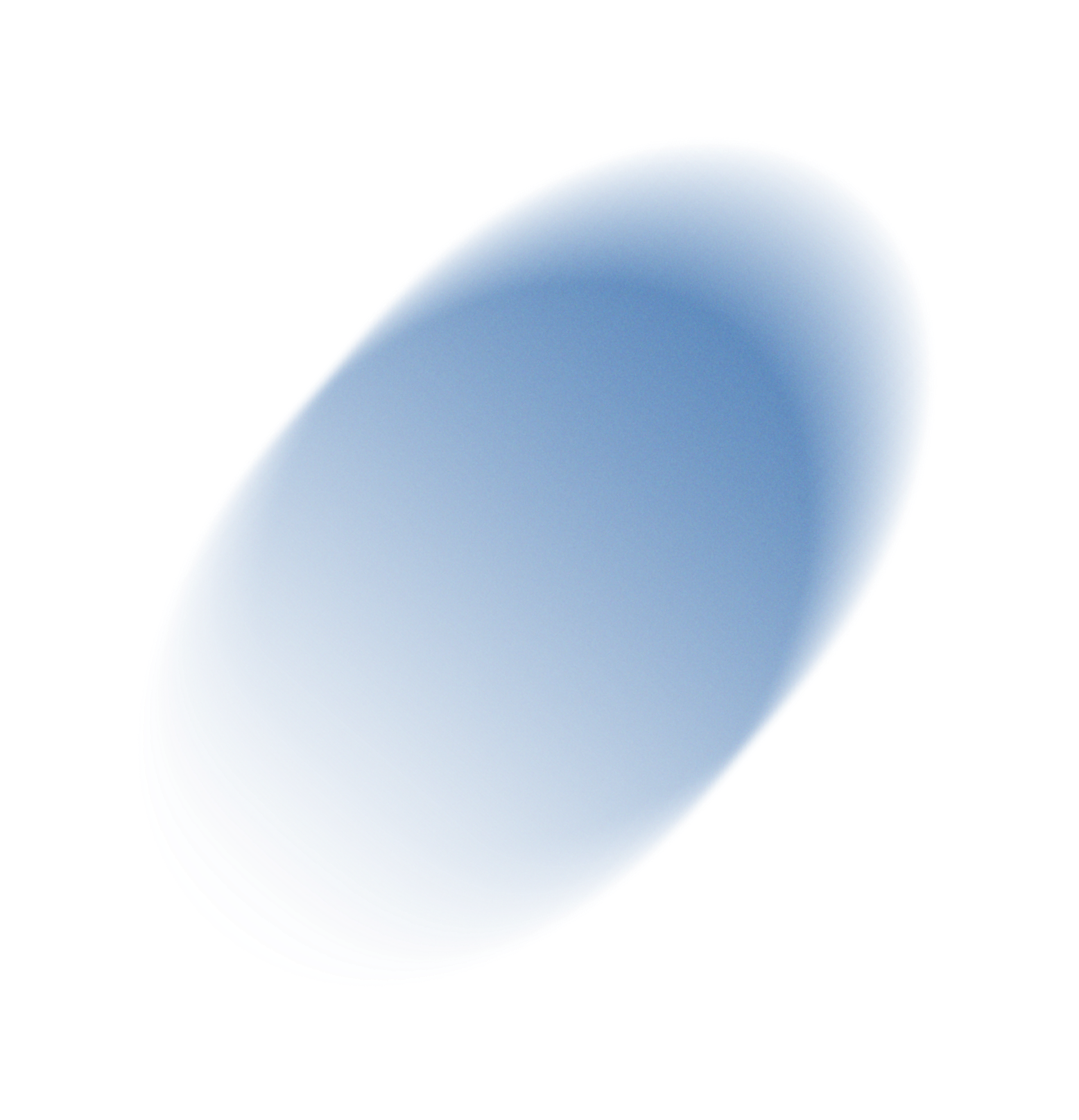 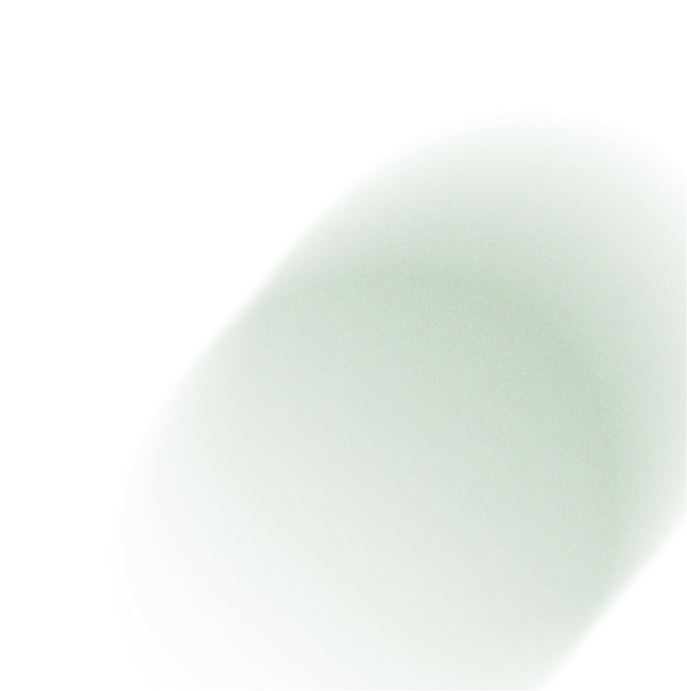 感谢您的观看！
THANK YOU!